Dividing with whole numbers and fractions
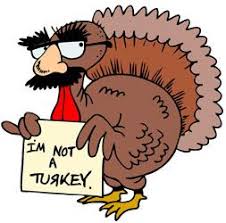 Objective: I can divide whole numbers by fractions.
	        I can divide fractions by fractions. 
What are some key words that signal division?
See if you can identify the rule in the video!
https://www.youtube.com/watch?v=nMZJKGyu-Kk
Vocab:
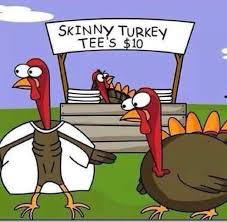 Reciprocal:    any two numbers with a product of 1 






**another name for reciprocal is ‘multiplicative inverse’
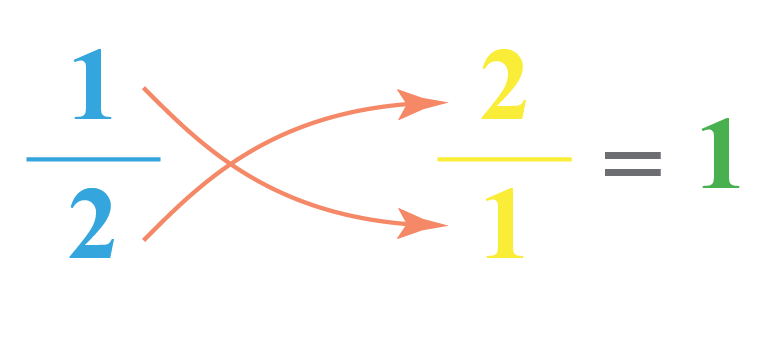 p. 306
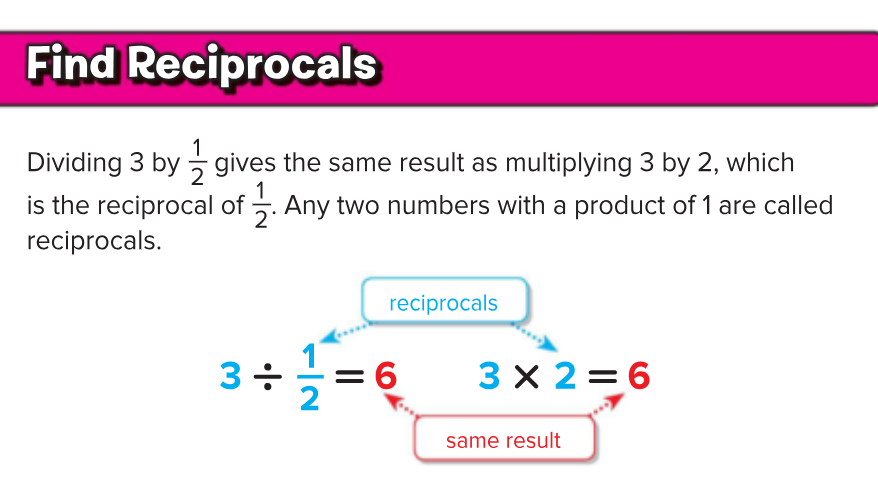 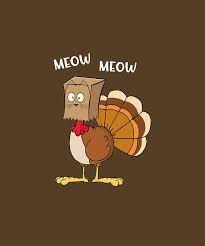 p. 306
GOT IT……
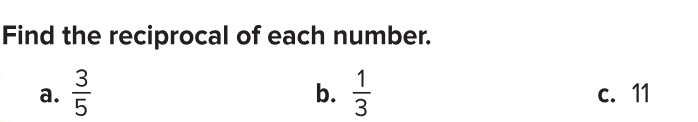 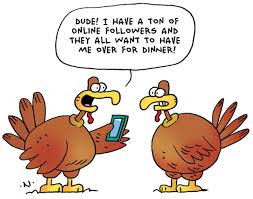 p. 307
Draw this visual example
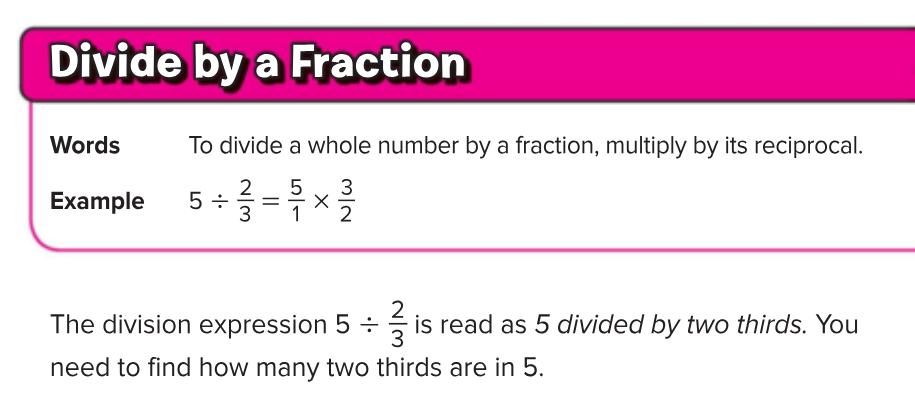 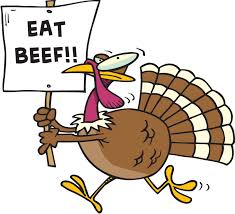 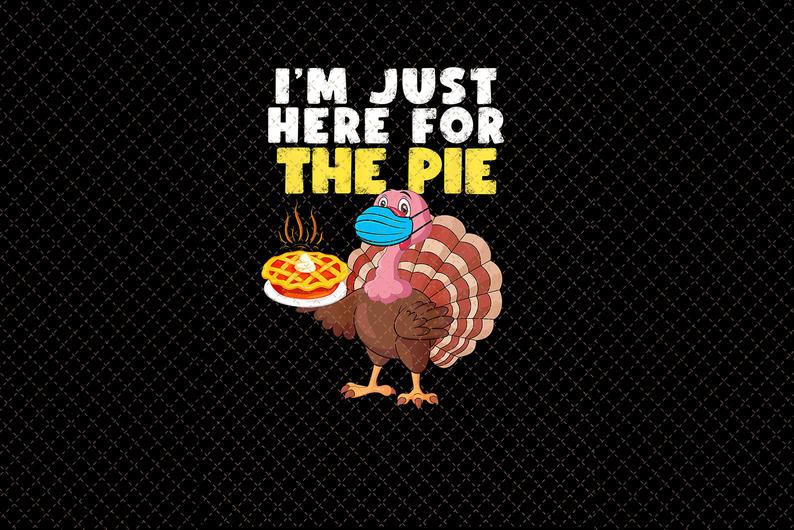 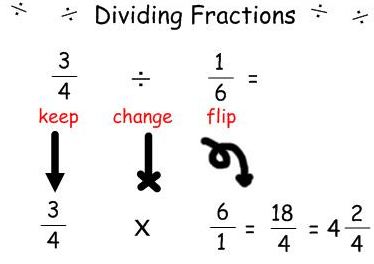 Cross cancel!
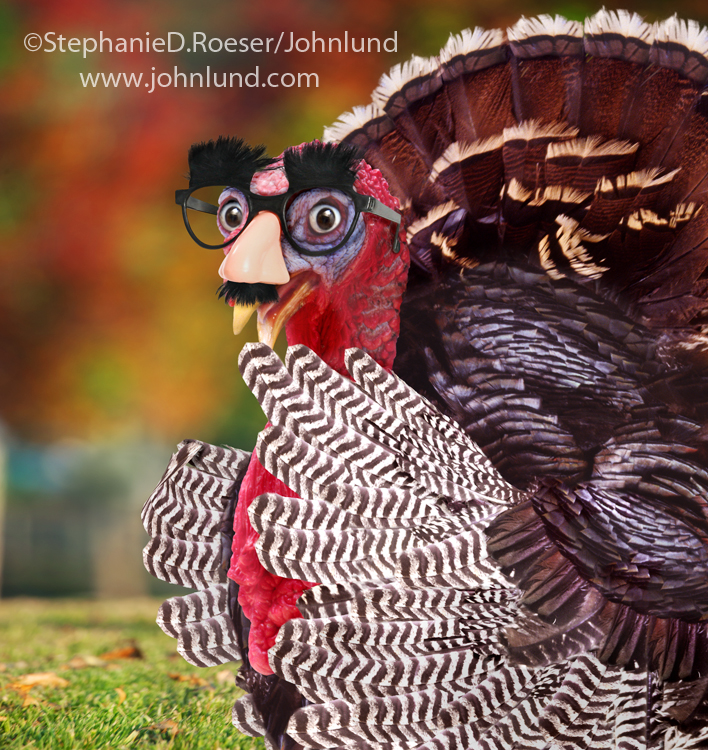 p. 307
GOT IT
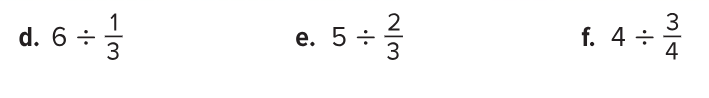 WORD PROBLEMS…..P. 308
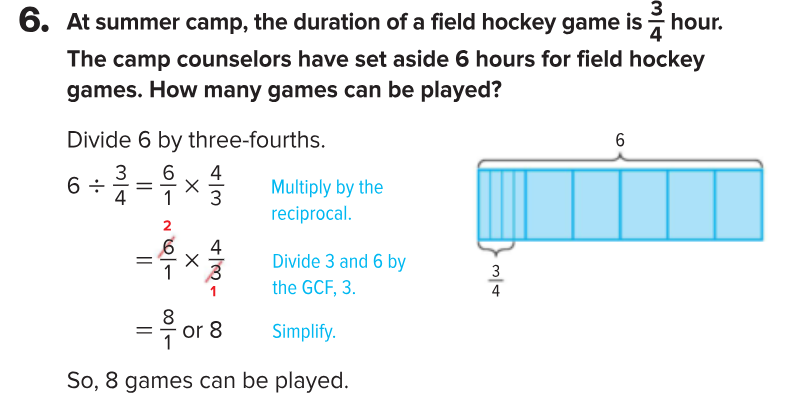 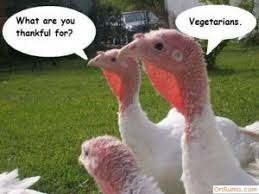 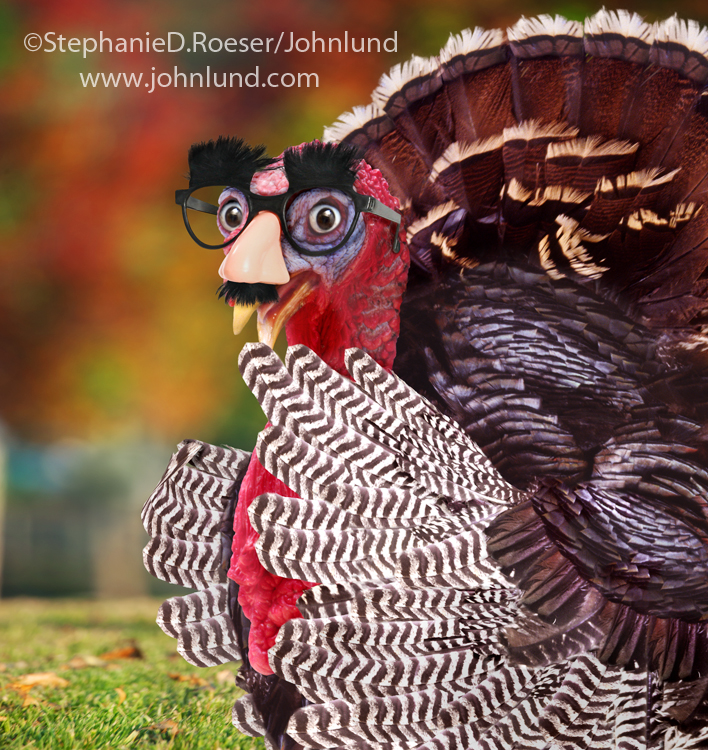 p. 308
You Try! #7 on p. 308
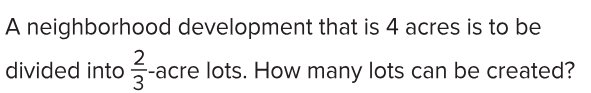 p. 318
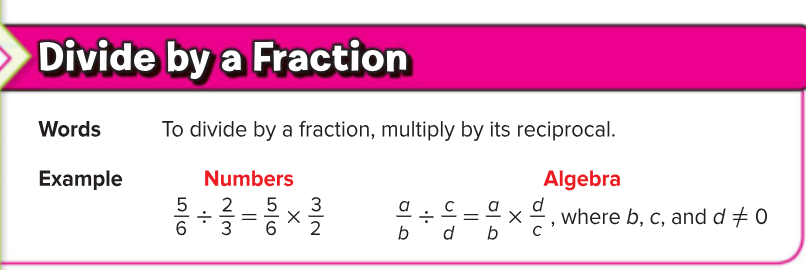 **KEEP, CHANGE, FLIP**
P. 318 Example 1, Method 2
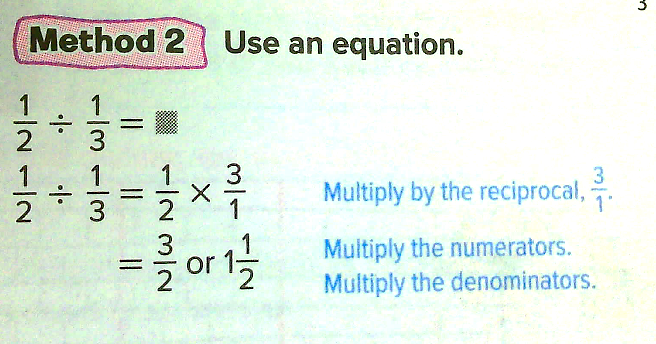 p. 318
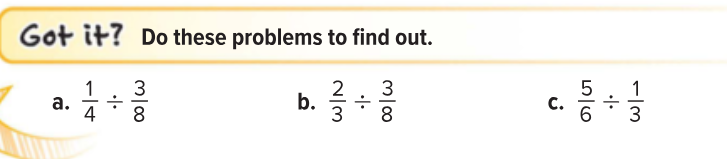 p. 319
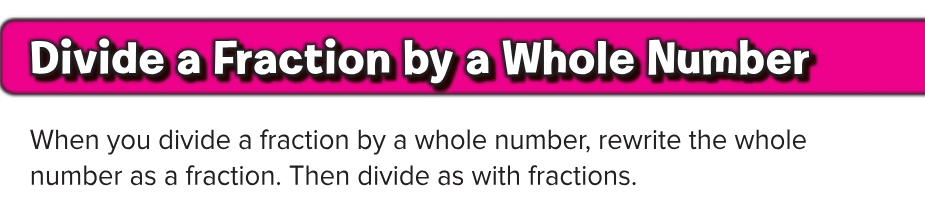 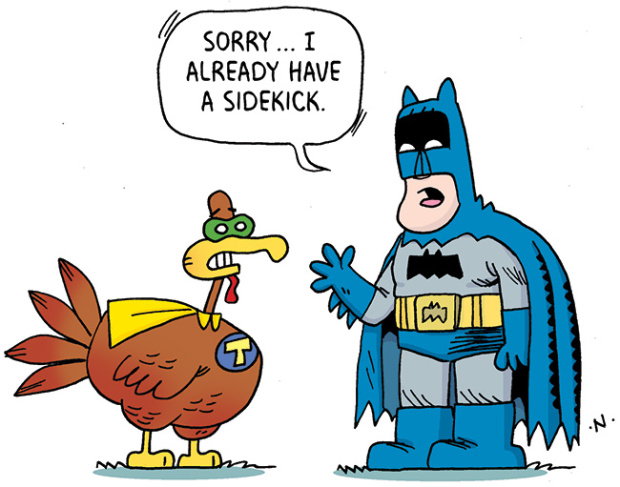 p. 319
Got It?
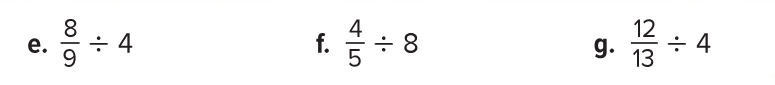 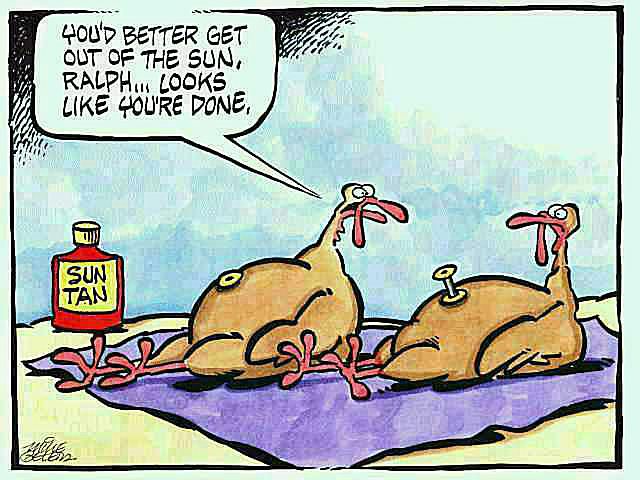 Let’s practice…..
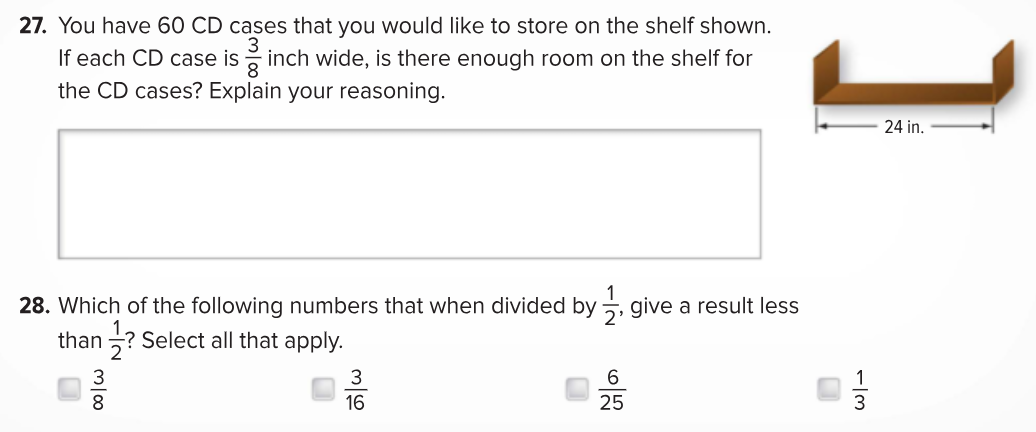 p. 324
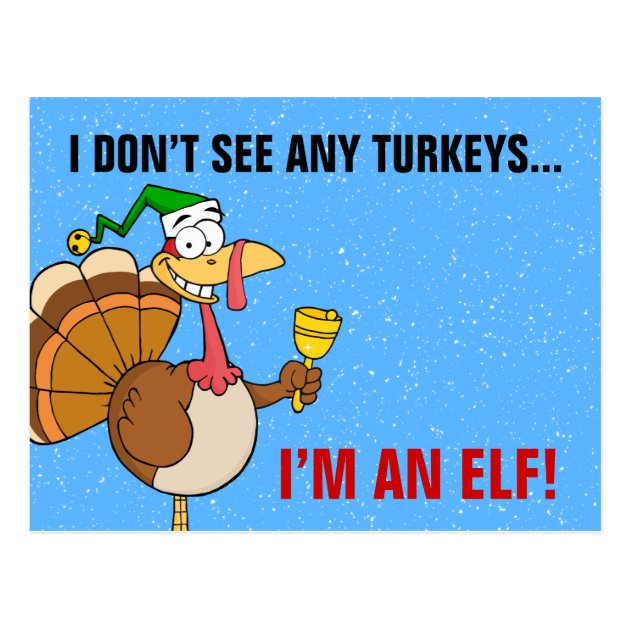 Show What You Know
With a Partner: P. 320 #1-3 and #5
By Yourself: EXIT SLIP
By Yourself: Homework p. 321 #1-6 AND #8-10